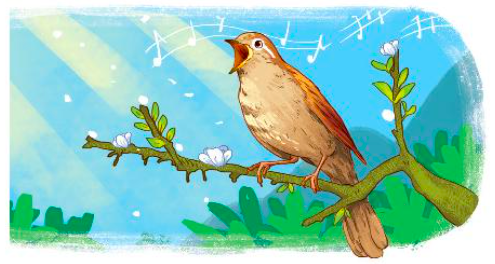 Nói và nghe
Hồ nước và mây
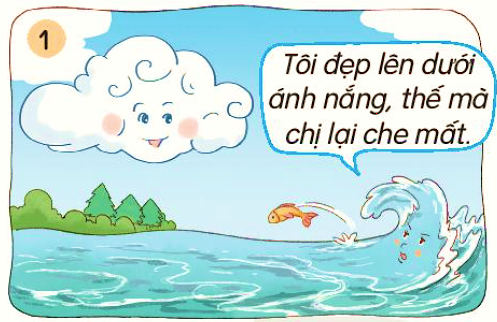 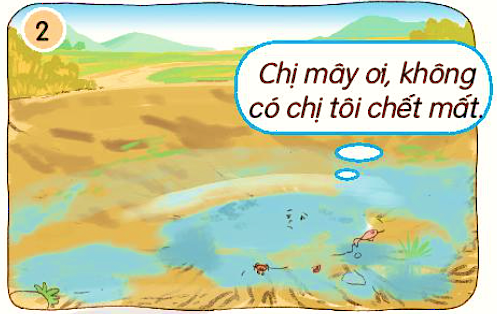 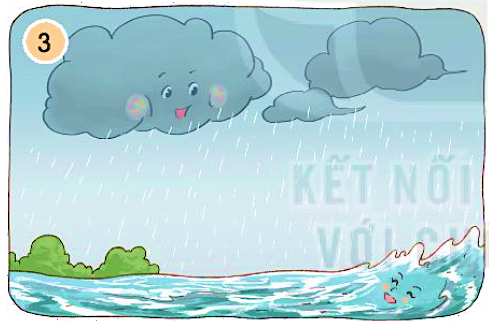 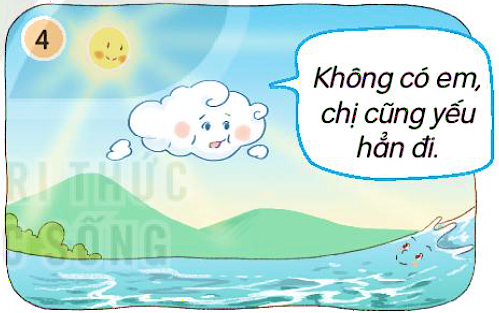 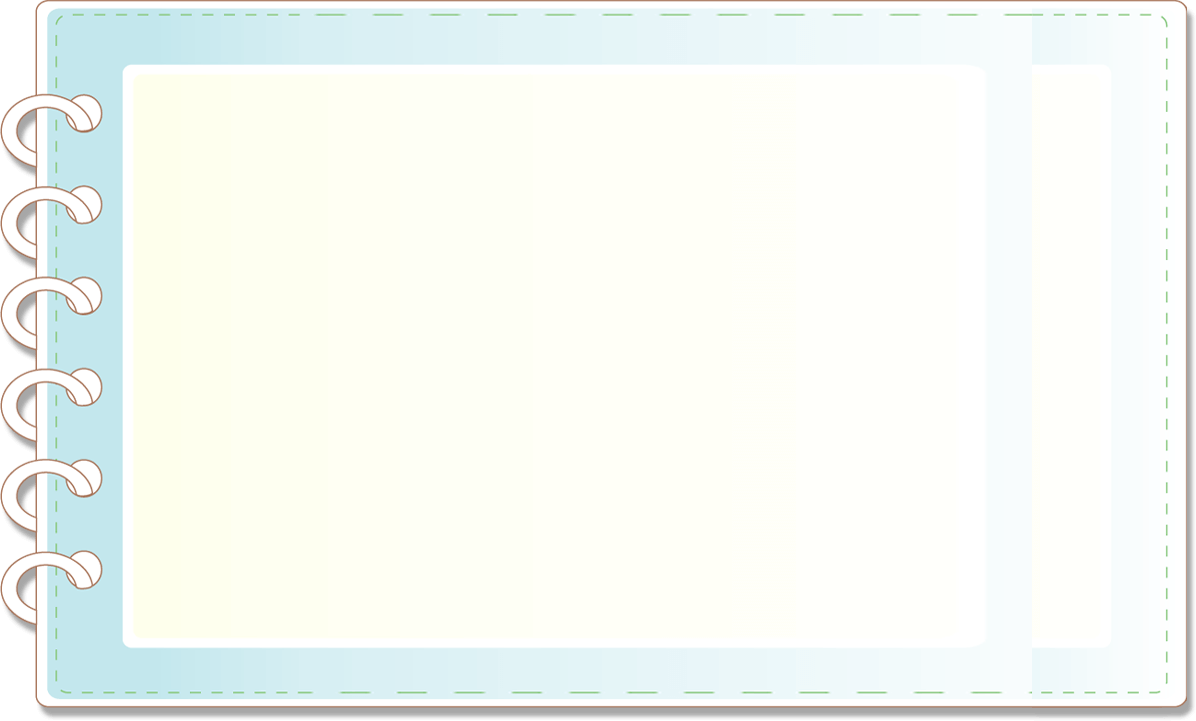 YÊU CẦU
CẦN ĐẠT
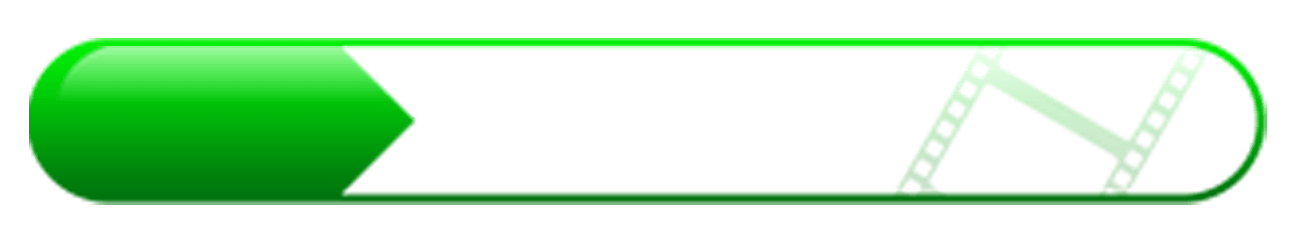 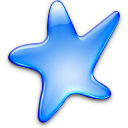 ……….
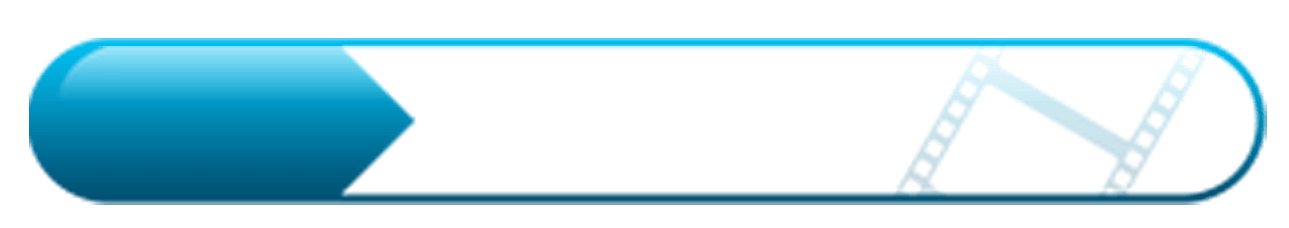 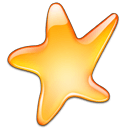 ………….
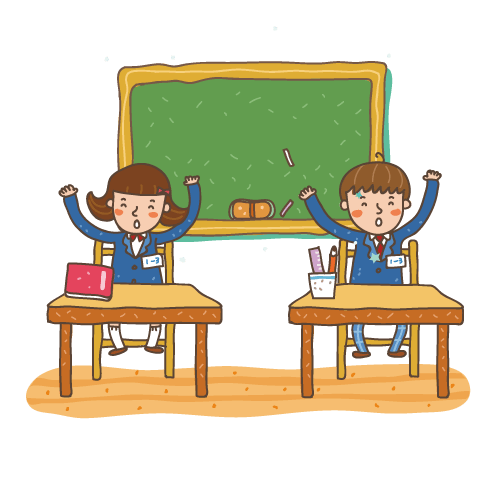 3
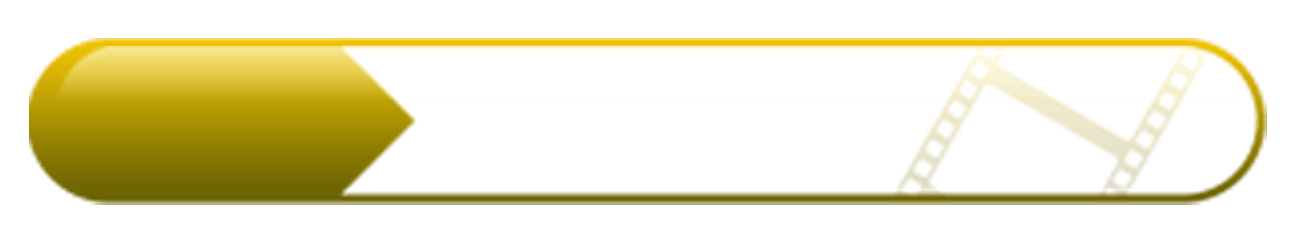 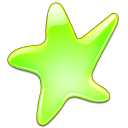 ……………
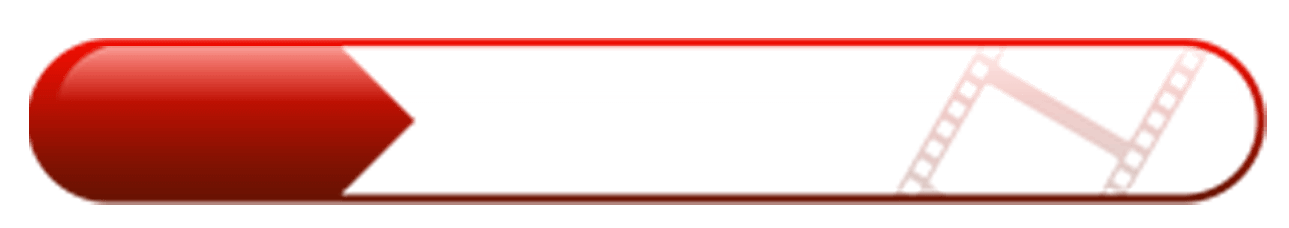 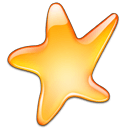 4
………….
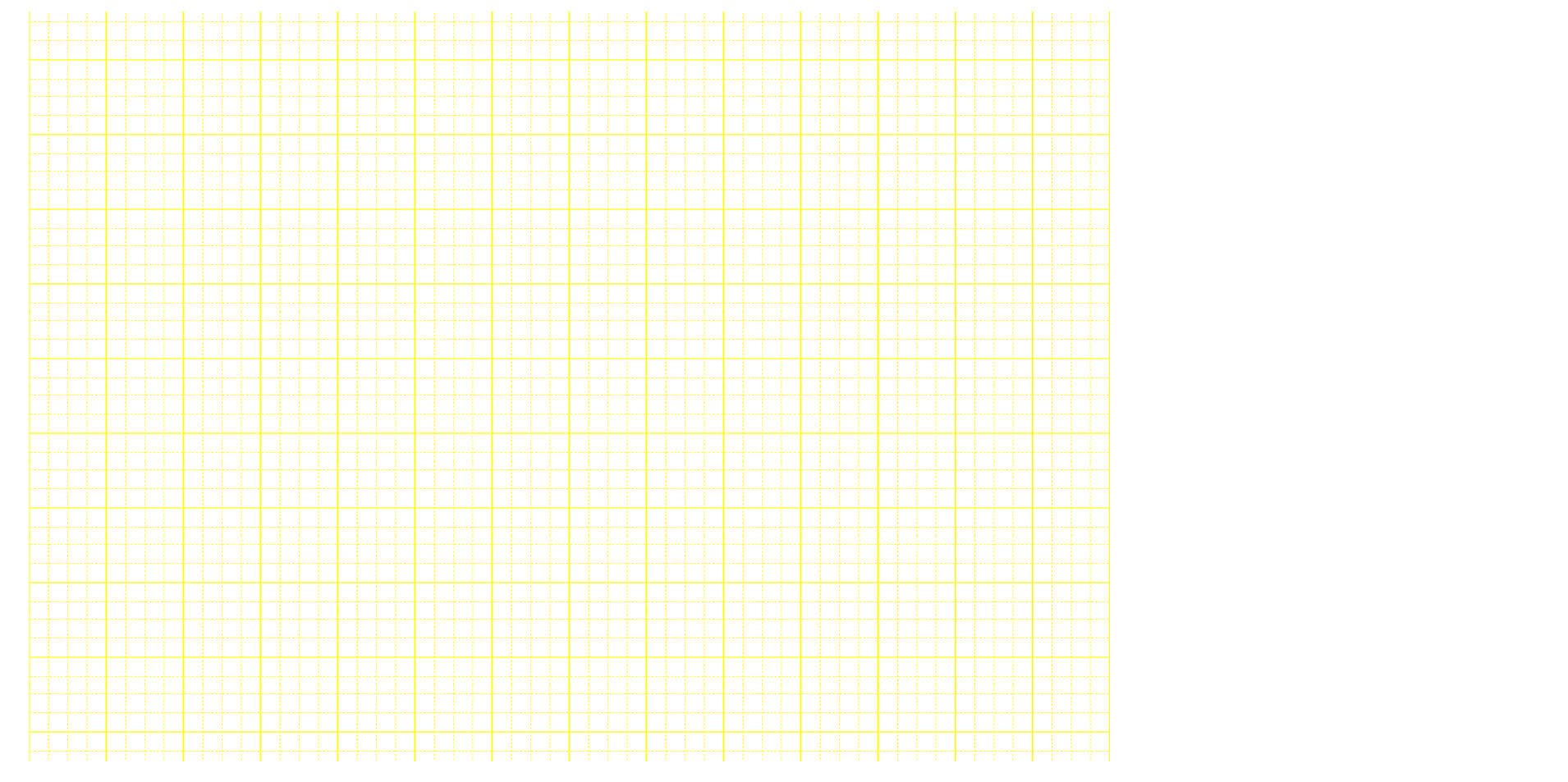 Thứ ... ngày ... Ǉháng ... năm 2021
Tiếng việt
Nói và nghe: Kể chuyện Hồ nước và mây.
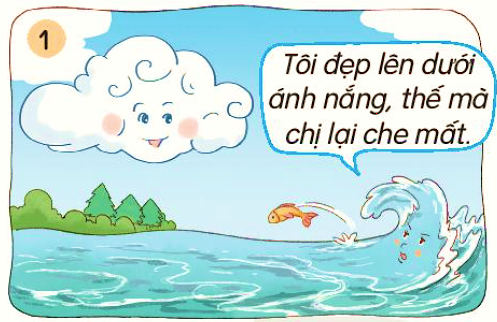 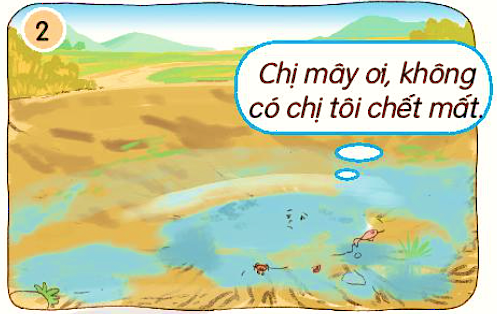 Dưới nắng hè gay gắt, hồ nước lên tiếng cầu cứu ai?
Vào một ngày cuối tuần, hồ nước và mây nói với nhau điều gì?
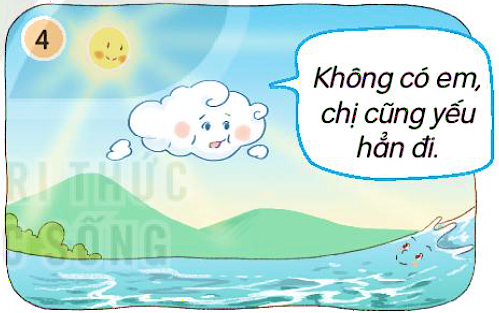 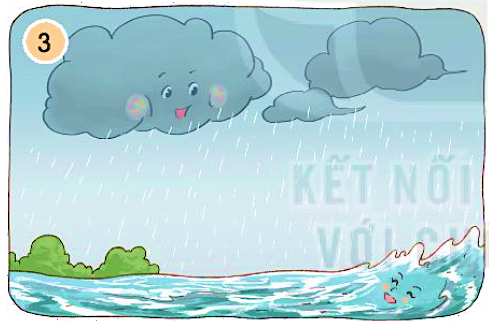 Vì sao chị mây bay về hồ nước và cho mưa xuống?
Qua mùa thu, sang mùa đông chuyện gì xảy ra với chị mây?
Kể lại từng đoạn của câu chuyện
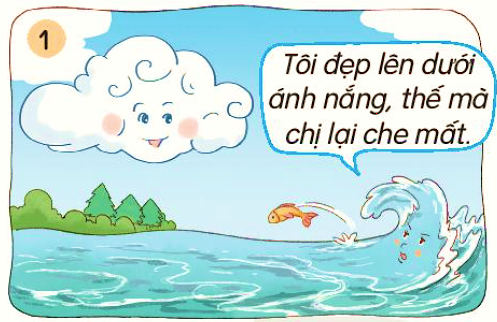 Vào một ngày cuối tuần, hồ nước và mây nói với nhau điều gì?
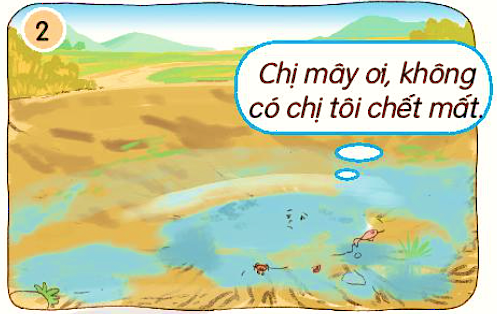 Dưới nắng hè gay gắt, hồ nước lên tiếng cầu cứu ai?
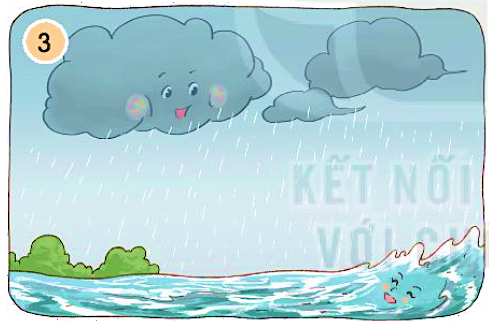 Vì sao chị mây bay về hồ nước và cho mưa xuống?
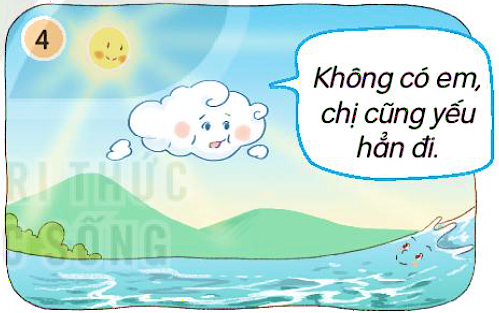 Qua mùa thu, sang mùa đông chuyện gì xảy ra với chị mây?
Nói với người thân về điều em đã học được từ câu chuyện trên.
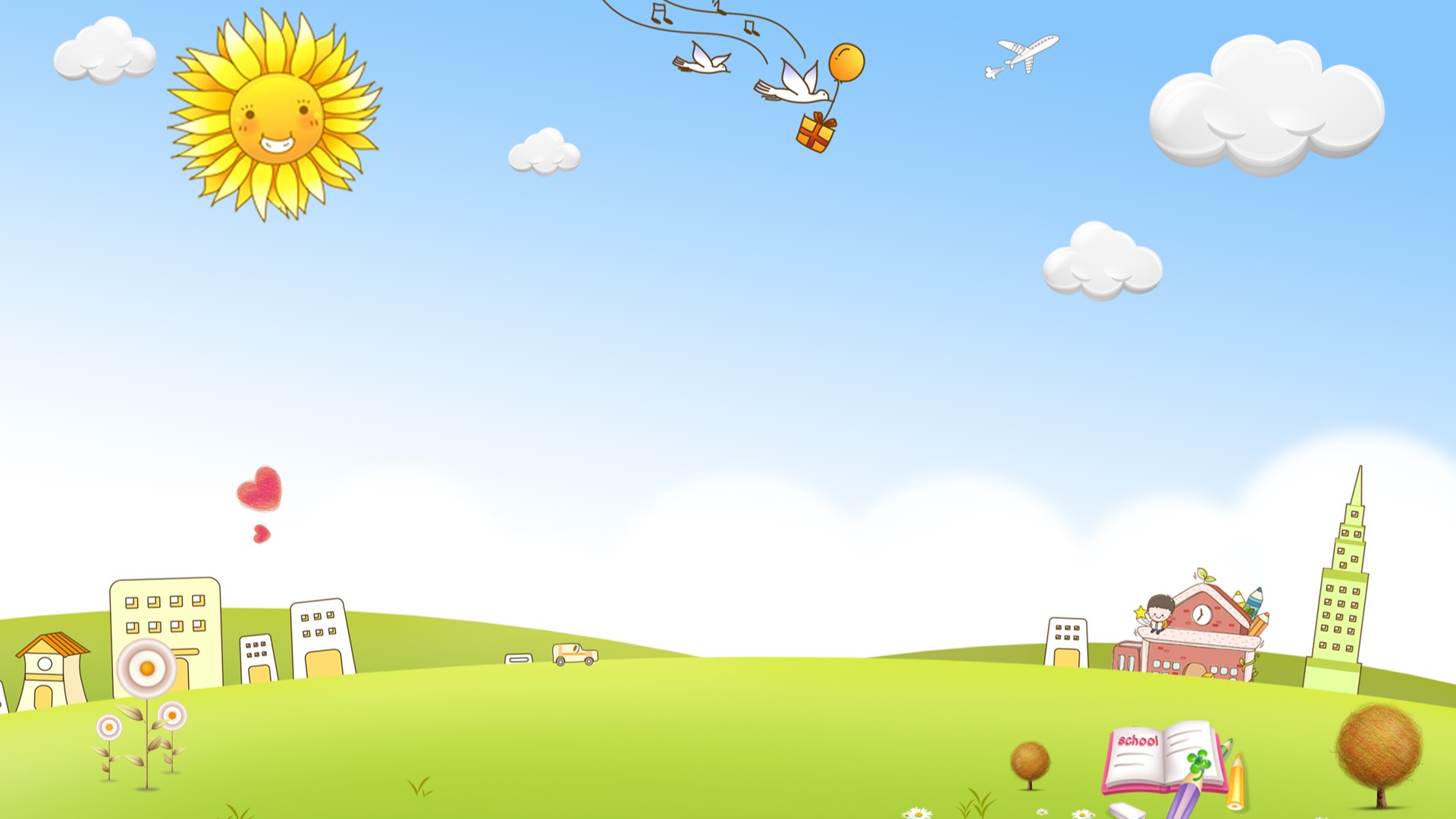 CHÚC CÁC CON 
CHĂM NGOAN HỌC GIỎI